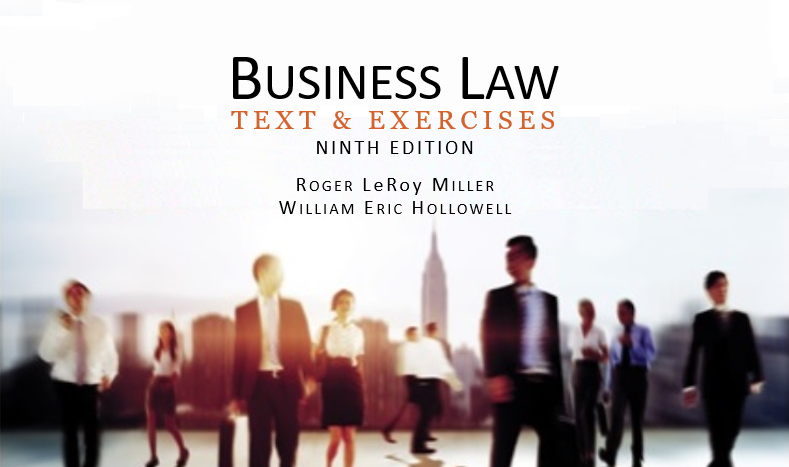 Business LawText & ExercisesNinth EditionRoger LeRoy MillerWilliam Eric Hollowell
Chapter 5    Business Torts
Learning Outcomes
LO1       Identify the types of intentional torts against persons.
LO2         Identify the types of intentional torts against property.
LO3          Name the four elements of negligence. 
LO4     Define strict liability.
2
Introduction
A tort is wrongful conduct—a civil wrong not arising from a breach of contract. 
Business torts occur only within the business context.
3
The Basis of Tort Law (1)
A single act can have both criminal and civil consequences. 
Torts are ‘civil’ injuries for which the law provides damages to compensate the injured private party.
4
The Basis of Tort Law (2)
Criminal charges, on the other hand, are injuries to an entire community.  In a criminal case, the state prosecutes the alleged wrong-doer.
5
The Basis of Tort Law (3)
6
LO1 Intentional Torts against Persons (1)
Intentional tort requires INTENT.
Tortfeasor must intend the act (the tortfeasor intended the act, OR knew with substantial certainty the consequences of his act would interfere with the legal interests of another).
7
Intentional Torts against Persons (2)
LO1       Assault and Battery.
Assault: the reasonable apprehension or fear of immediate contact.
Battery: completion (contact) of the assault.
8
LO1 Intentional Torts against Persons (3)
LO1       Assault and Battery.
No motive is necessary, and plaintiff can be compensated for emotional harm.
Defenses: consent, self-defense and others, defense of property.
9
Intentional Torts against Persons (4)
LO1       False Imprisonment.
No motive is necessary, and plaintiff can be compensated for emotional harm.
Defenses: consent, self-defense and others, defense of property.
10
Intentional Torts against Persons (5)
LO1       Defamation.
Publication of a false statement (oral or written) that injures a person’s good reputation.
11
Intentional Torts against Persons (6)
LO1       Defamation.
Libel: written defamation. 
Slander: oral defamation.
12
Intentional Torts against Persons (7)
LO1       Defamation.
Plaintiff must prove:
Defendant made a false statement of fact.
Statement about plaintiff and intended to harm.
Communicated to at least one other person.
13
Intentional Torts against Persons (8)
LO1       Defamation.
The Publication Requirement: a third party must actually (over)hear, see, or read the statement. 
An individual who re-publishes the statement may be liable.
14
Intentional Torts against Persons (9)
LO1       Defamation: Defenses.
Truth is normally an absolute defense.
Statement was Privileged:
Absolute: judicial and legislative proceedings.
Qualified: good faith, limited.
15
Intentional Torts against Persons (10)
LO1       Defamation: Defenses.
Public figures: plaintiff must show statement made with “actual malice” or with reckless disregard for the truth.
16
Intentional Torts against Persons (11)
LO1       Fraud.
Intentional deception of another that causes belief in a condition that is different from the condition that already exists.
17
Intentional Torts against Persons (12)
LO1       Fraud.
Knowing misrepresentation of fact. 
Intent to induce innocent party to rely.
Justifiable reliance by innocent party.
Causation and damages.
18
Intentional Torts against Persons (13)
LO1       Fraud.
Contrast fraud with “puffery” or statements of opinion.
19
Intentional Torts against Persons (14)
LO1       Wrongful Interference.
With a Contractual Relationship.
Valid, enforceable contract exists between two parties.
Third party knows about contract.
Third party intentionally causes either party to breach the original contract.
20
Intentional Torts against Persons (15)
LO1       Wrongful Interference.
With a Business Relationship.
Distinguish competition vs. predatory behavior, which is unlawfully driving competitors out of market.
To prevail, plaintiff must show defendant targeted only plaintiff’s customers and product.
21
LO2            Intentional Torts      against Property (1)
LO2
Trespass to Land.
A person, without permission, enters onto (above or below) someone else’s land; or remains on the land or permits anything to remain on the land.
Actual damages or harm to the property is not required to prove trespass.
22
LO2            Intentional Torts      against Property (2)
LO2
Trespass to Personal Property.
Wrongfully taking or harm or interference with exclusive right of use of personal property (chattel) of another.
23
LO2            Intentional Torts      against Property (3)
LO2
Conversion.
Wrongfully taking or retaining possession of chattel and placing in service of another.
Good intentions are not a defense.
24
LO2            Intentional Torts      against Property (4)
LO2
Disparagement of Property.
Occurs when economically injurious falsehoods are made about another’s property or product.
25
LO2            Intentional Torts      against Property (5)
LO2
Disparagement of Property.
Slander of Quality (Trade Libel): false statement about another’s product that caused a third party to refrain from dealing with plaintiff, causing financial loss.
26
LO2            Intentional Torts      against Property (6)
LO2
Disparagement of Property.
Slander of Title: false statement about legal ownership of another’s product resulting in financial loss.
27
Negligence (1)
Negligence occurs when plaintiff is legally injured due to defendant’s failure to live up to a reasonable standard of care causing foreseeable risk of injury.
28
Negligence (2)
LO3       Four elements of negligence.
Duty—Did the defendant owe a duty of care to the plaintiff?
Breach—Did the defendant breach that duty?
Harm—Did the plaintiff suffer an injury as a result of the defendant’s breach of the duty care?
Cause—Did the defendant’s breach cause the plaintiff’s injury?
29
Negligence (3)
The Duty of Care and Its Breach.
Based on reasonable person standard. 
How would a reasonable person have acted under the circumstances?
30
Negligence (4)
The Duty of Care and Its Breach.
Duty of landowners: exercise reasonable care to ensure tenants and guests are not harmed in common areas. 
Retailers: protect business invitees.
31
Negligence (5)
The Duty of Care and Its Breach.
Duty of professionals to clients (accountants, physicians, etc.).
Duty to use standard minimum level of special knowledge and ability, consistent with the profession.
32
Negligence (6)
The Injury Requirement
Plaintiff must suffer harm or injury as the result of an action.
33
Causation
Causation
If a person fails in a duty of care and someone suffers injury, the wrongful activity must have caused the harm for a tort to have been committed.
34
Defenses to Negligence (1)
Assumption of Risk.
Plaintiff voluntarily enters risky situation, not allowed to recover.
Knowledge of the risk.
Voluntary assumption of the risk.
35
Defenses to Negligence (2)
Comparative Negligence.
Liability for injuries based on
proportionate negligence. 
As long as plaintiff is less than 50% at fault he/she can recover a pro-rata share of the verdict.
36
LO4 Strict Liability
LO4
No fault, intent or breach of duty.
Usually involves ‘abnormally dangerous’ activities and risk cannot be prevented.
Product Liability—manufacturers and sellers of harmful or defective products.
37